Acoso Escolar
En Colombia y Latinoamérica
Qué ves?
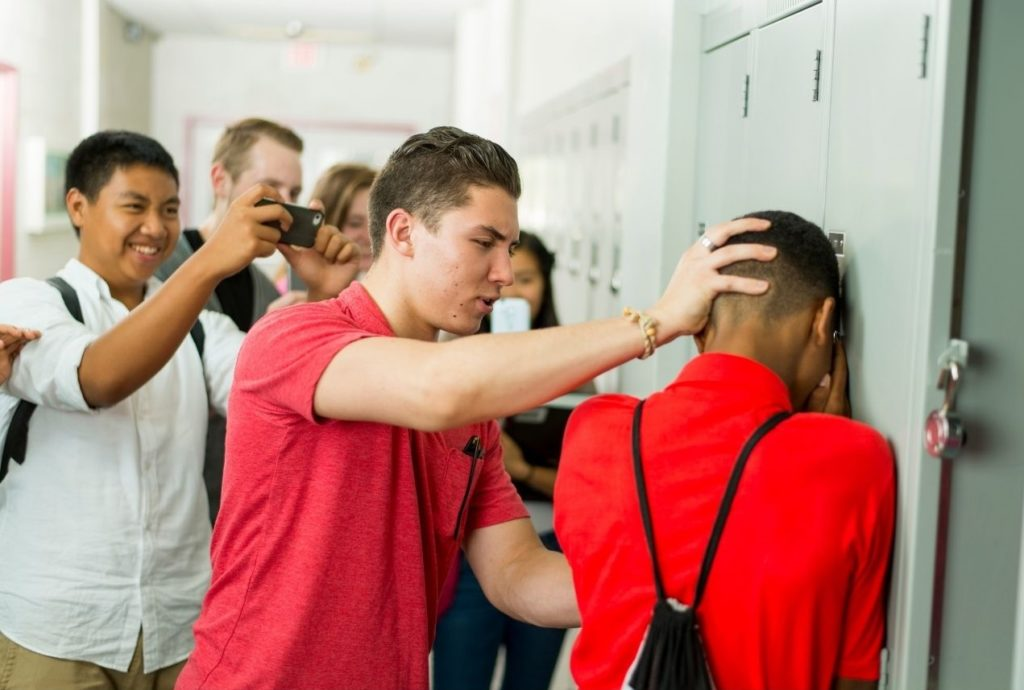 Qué ves? Hay Similaridades?
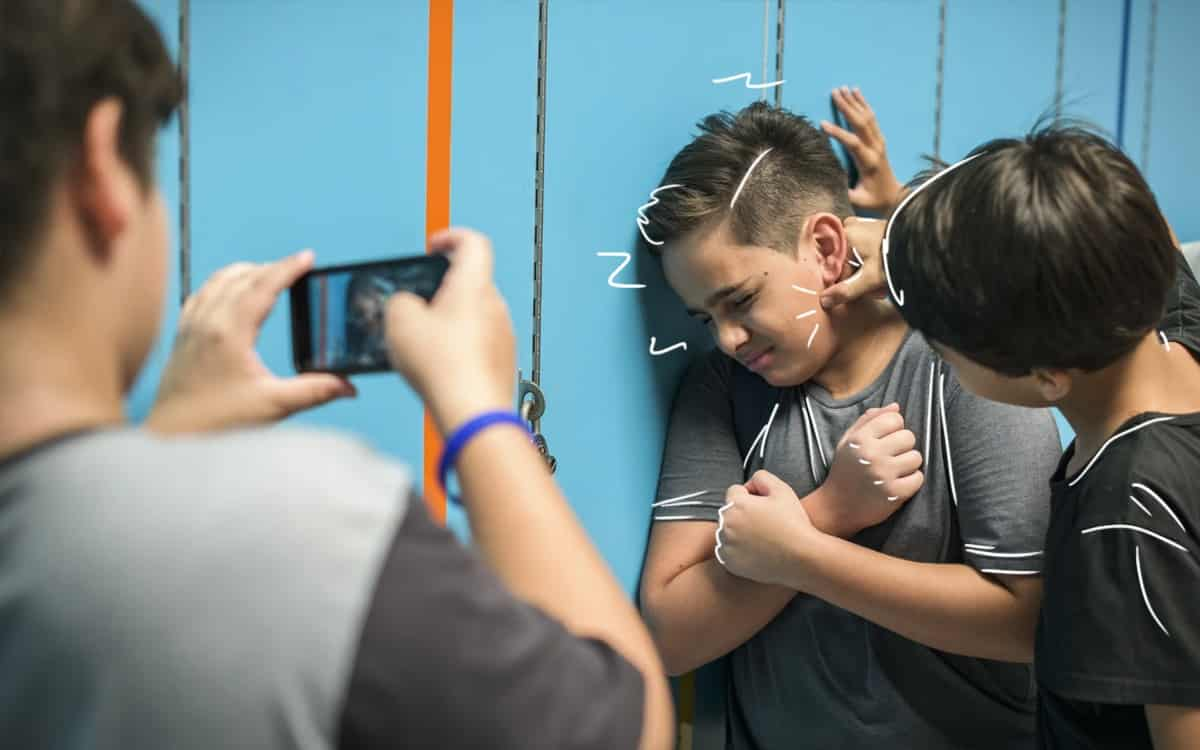 “Hablar es muy importante”: joven víctima de acoso escolar
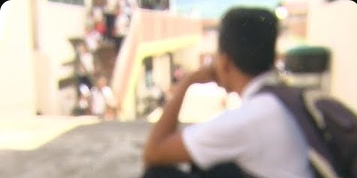 https://youtu.be/_lJFqmg3EVg?t=52
0:52 - 2:03
Preguntas
¿Por cuánto tiempo Iván sufrió matoneo / Bullying?

¿Iván habló de la situación con sus padres?

¿Quién ayudó y escuchó a Iván?

¿Por qué dice Iván que es importante hablar del problema?
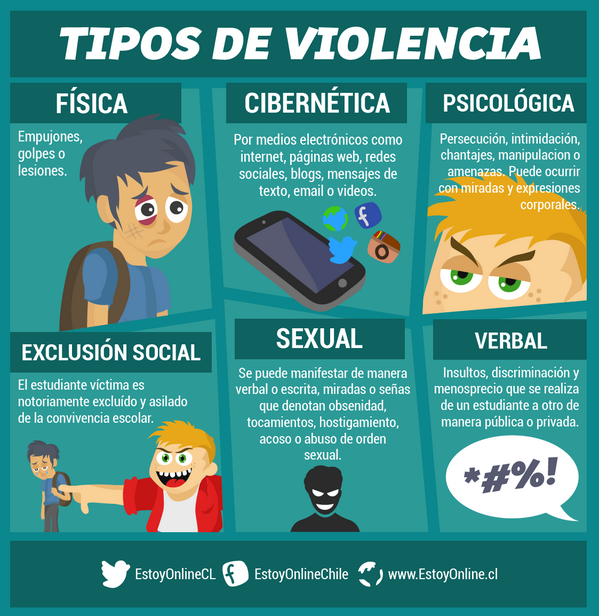 1.¿Qué ocurre? 2.¿Es acoso?
3.¿Qué tipo de violencia es?
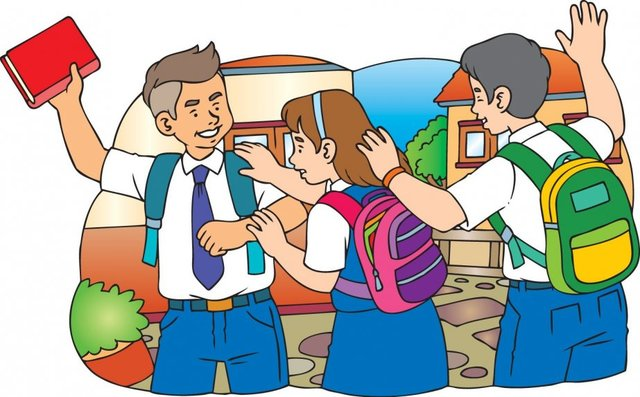 1.¿Qué ocurre? 2.¿Es acoso?
3.¿Qué tipo de violencia es?
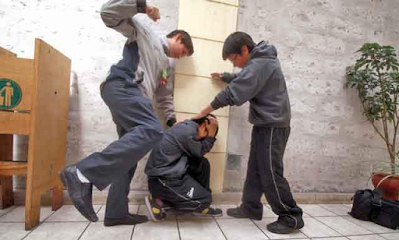 1.¿Qué ocurre? 2.¿Es acoso?
3.¿Qué tipo de violencia es?
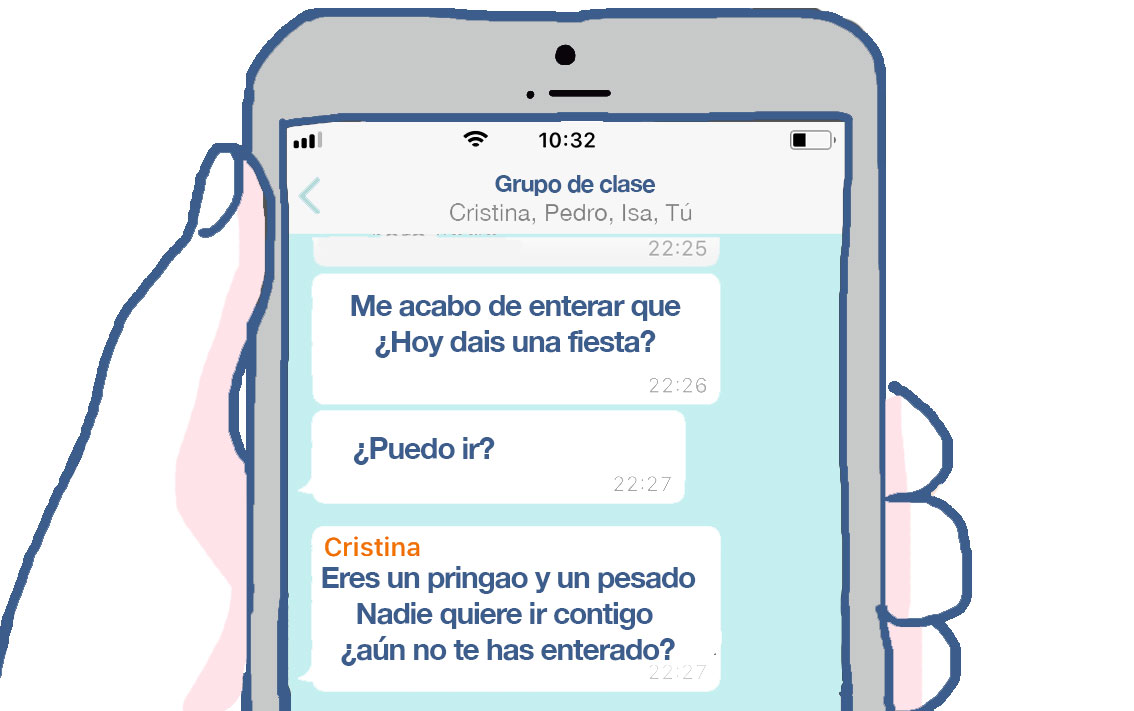 1.¿Qué ocurre? 2.¿Es acoso?
3.¿Qué tipo de violencia es?
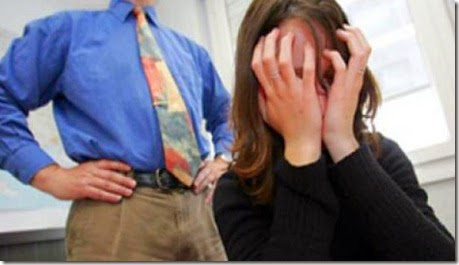 POV
Victimario/Agresor
https://www.youtube.com/watch?v=Hq0wEXkpOXk
Victima
https://www.youtube.com/watch?v=s4QoJxBINqI
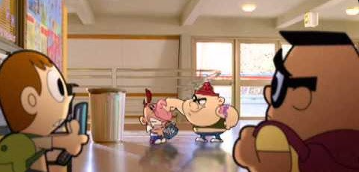 Testigo
https://www.youtube.com/watch?v=2Ko_Sf73AFU
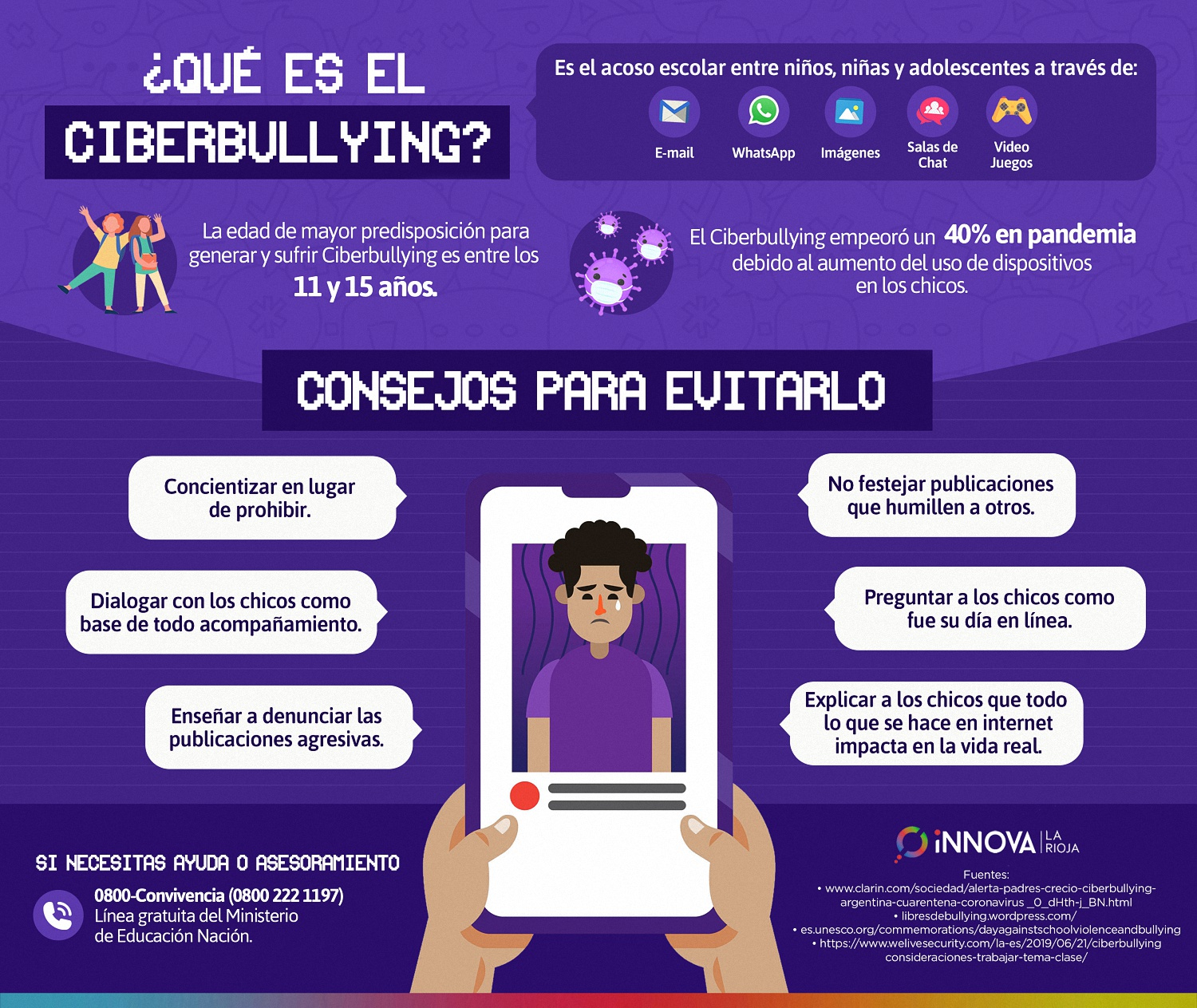 Hora de Actuar!
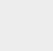 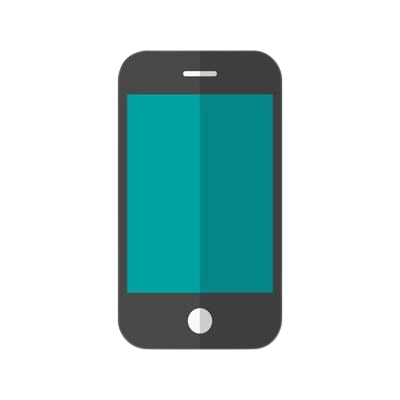 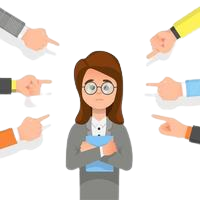 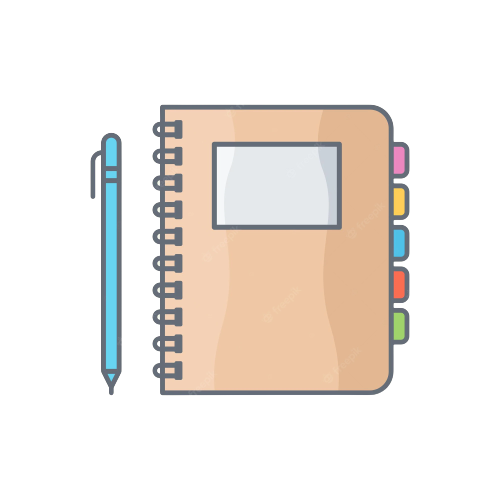 1
2
3
Representa una situación de violencia Y Una solución
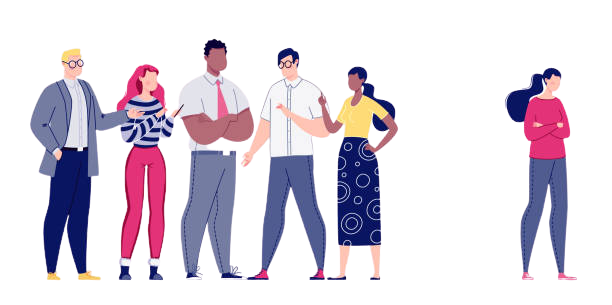 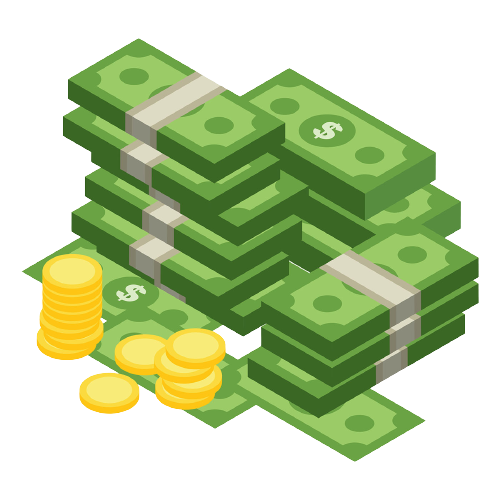 4
5
6
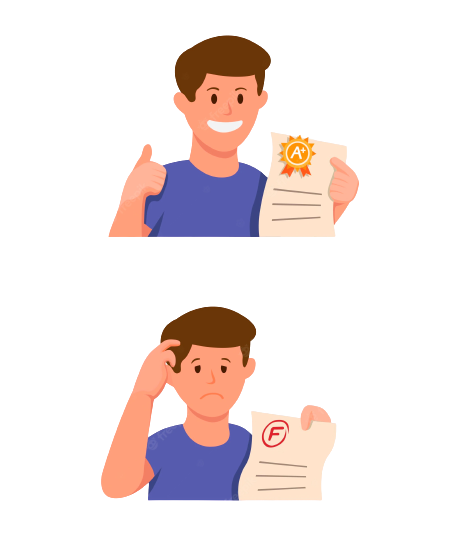 https://fr.piliapp.com/random/wheel/